Bias and Expectations
What is Bias
A particular tendency, trend, inclination, feeling, or opinion, especially one that is preconceived or unreasoned
Some synonyms:
Preconception, predilection, partiality, prejudice
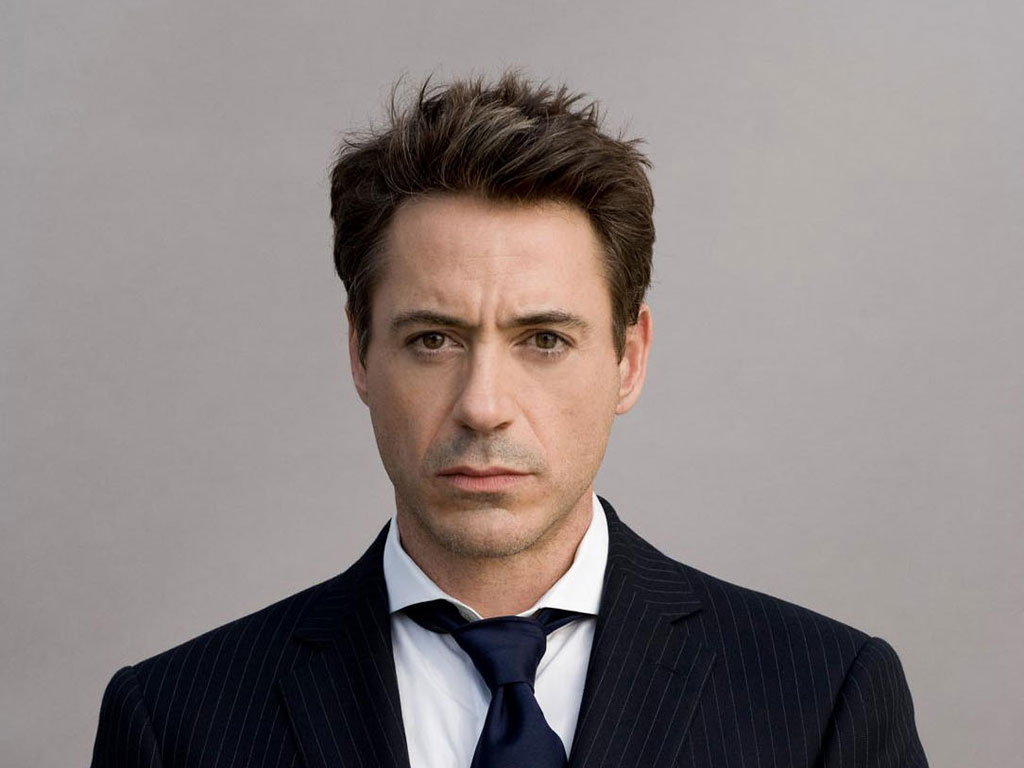 This person served prison time for trespassing in their neighbor’s house and passed out in their neighbors bed
All of this done while he was high on drugs
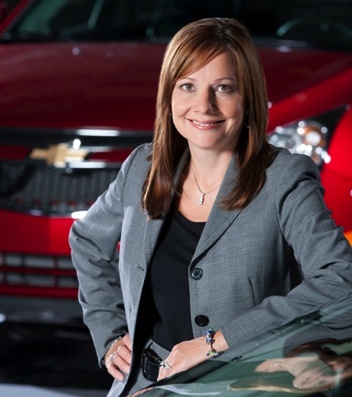 This person is the CEO of one of America’s biggest car companies
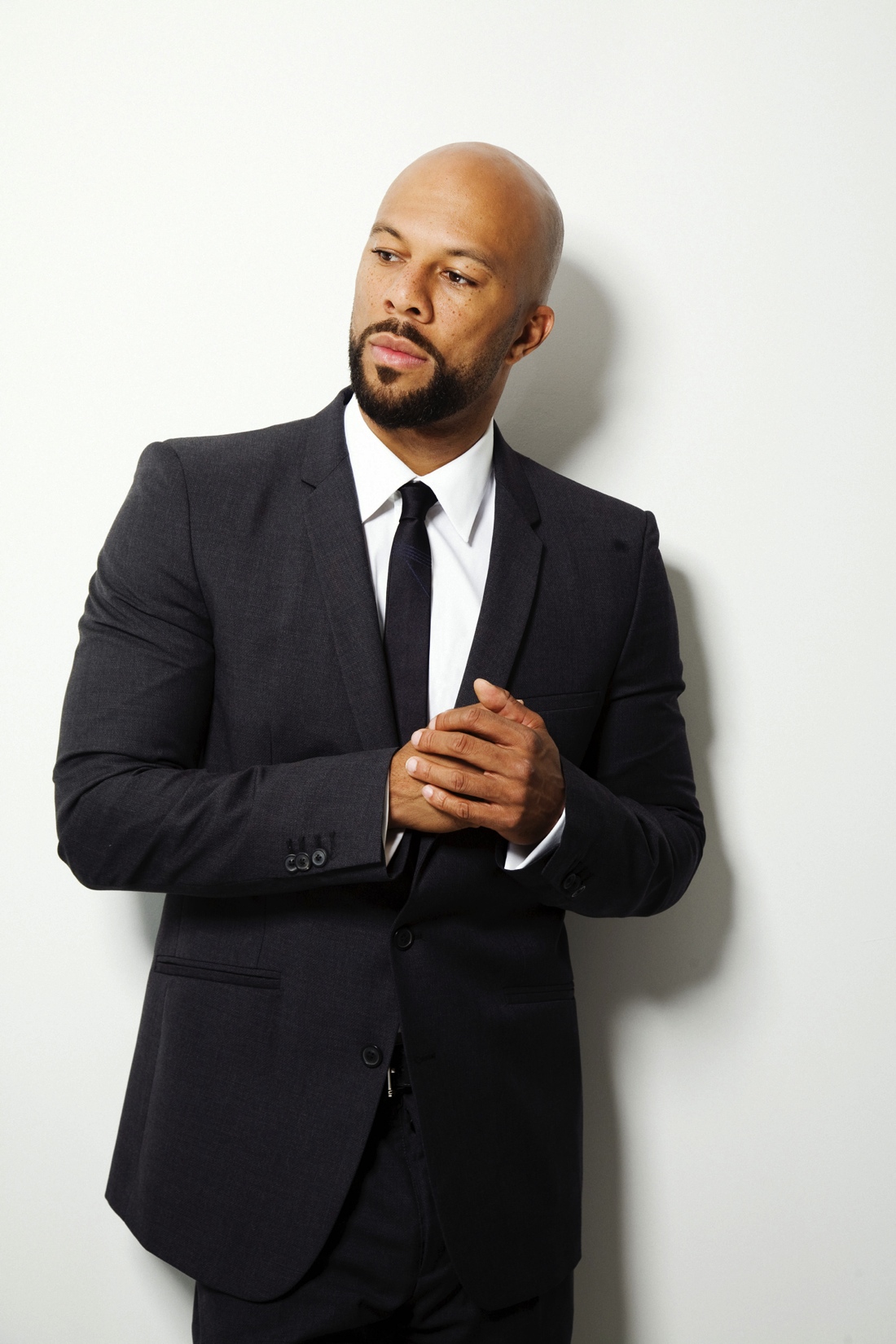 This person grew up on the streets of Chicago and is now in the rap business
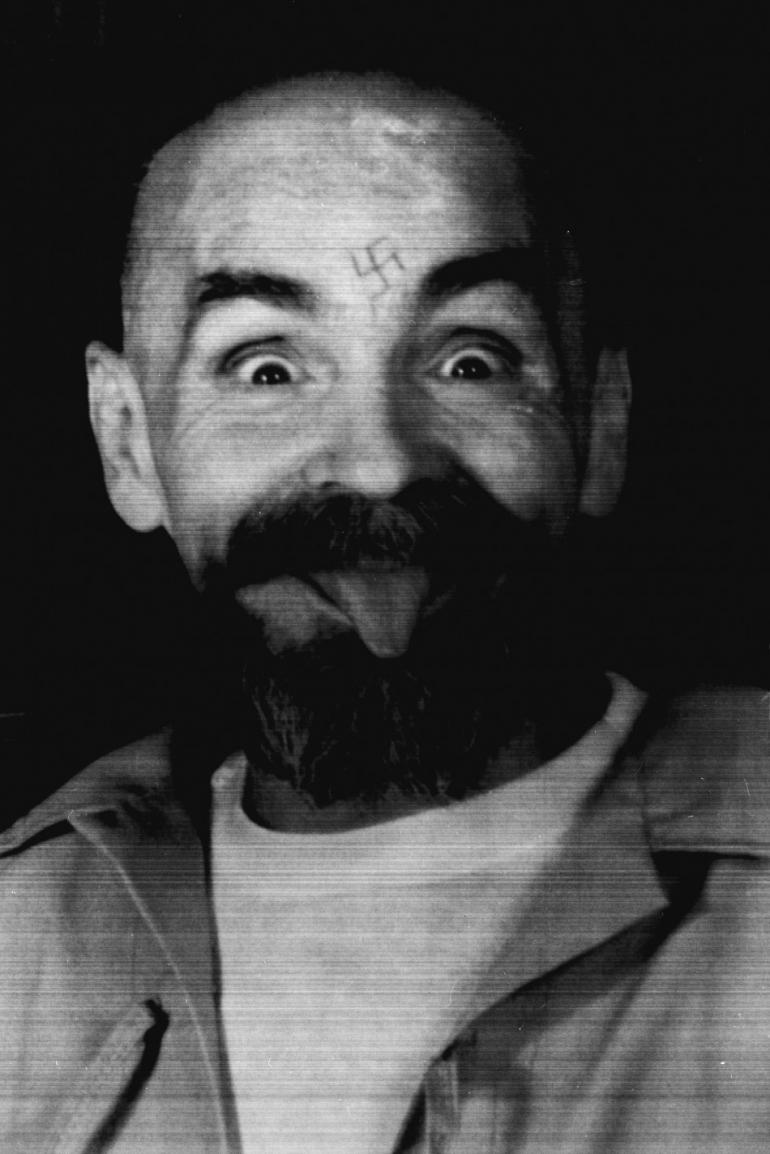 This person wrote folk and rock n’ roll music in the 1960s
The Beach Boys were part of this person’s social circle
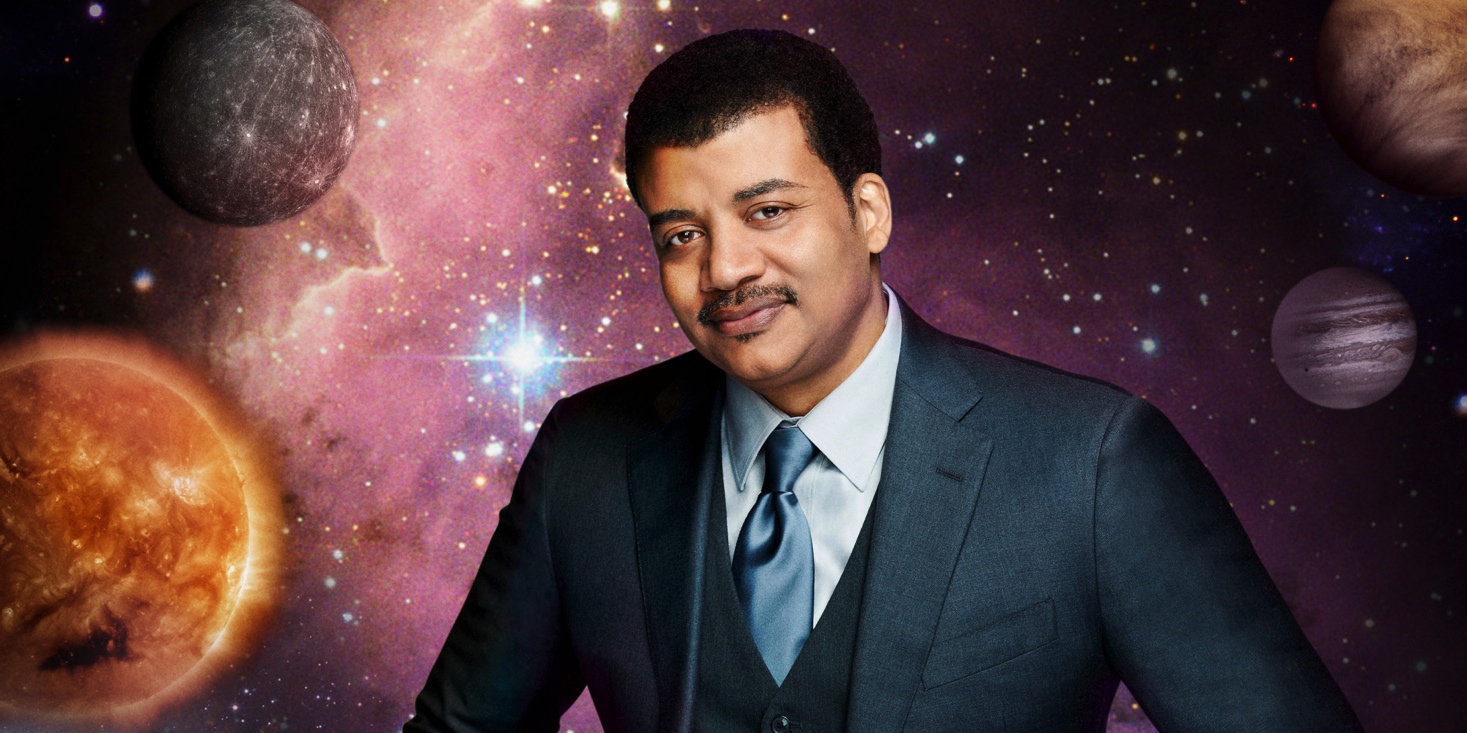 This person is an astrophysicist and scientist
He is also the director of the Hayden planetarium in New York
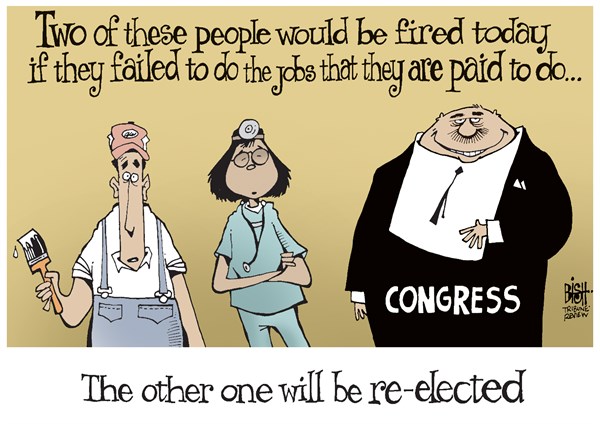 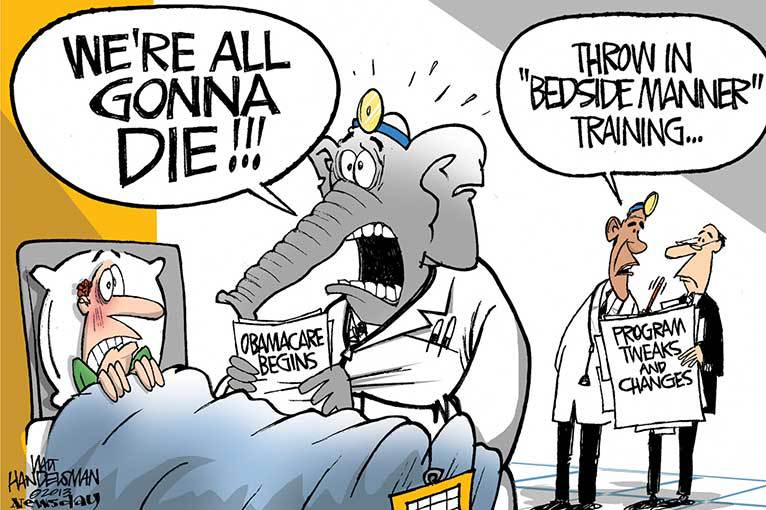 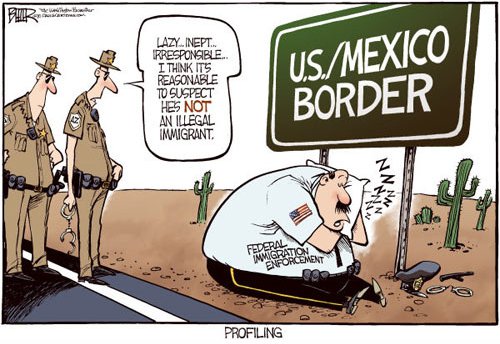 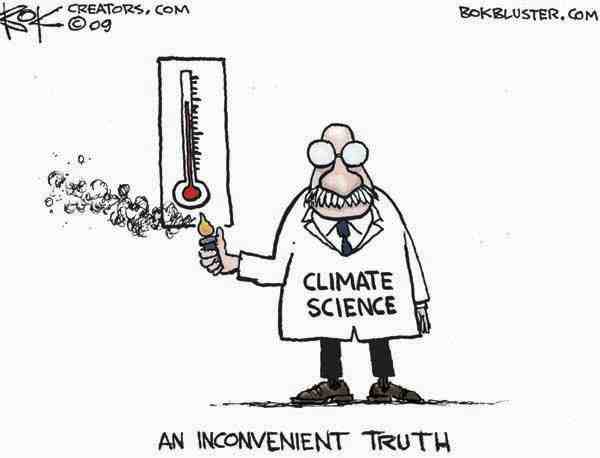 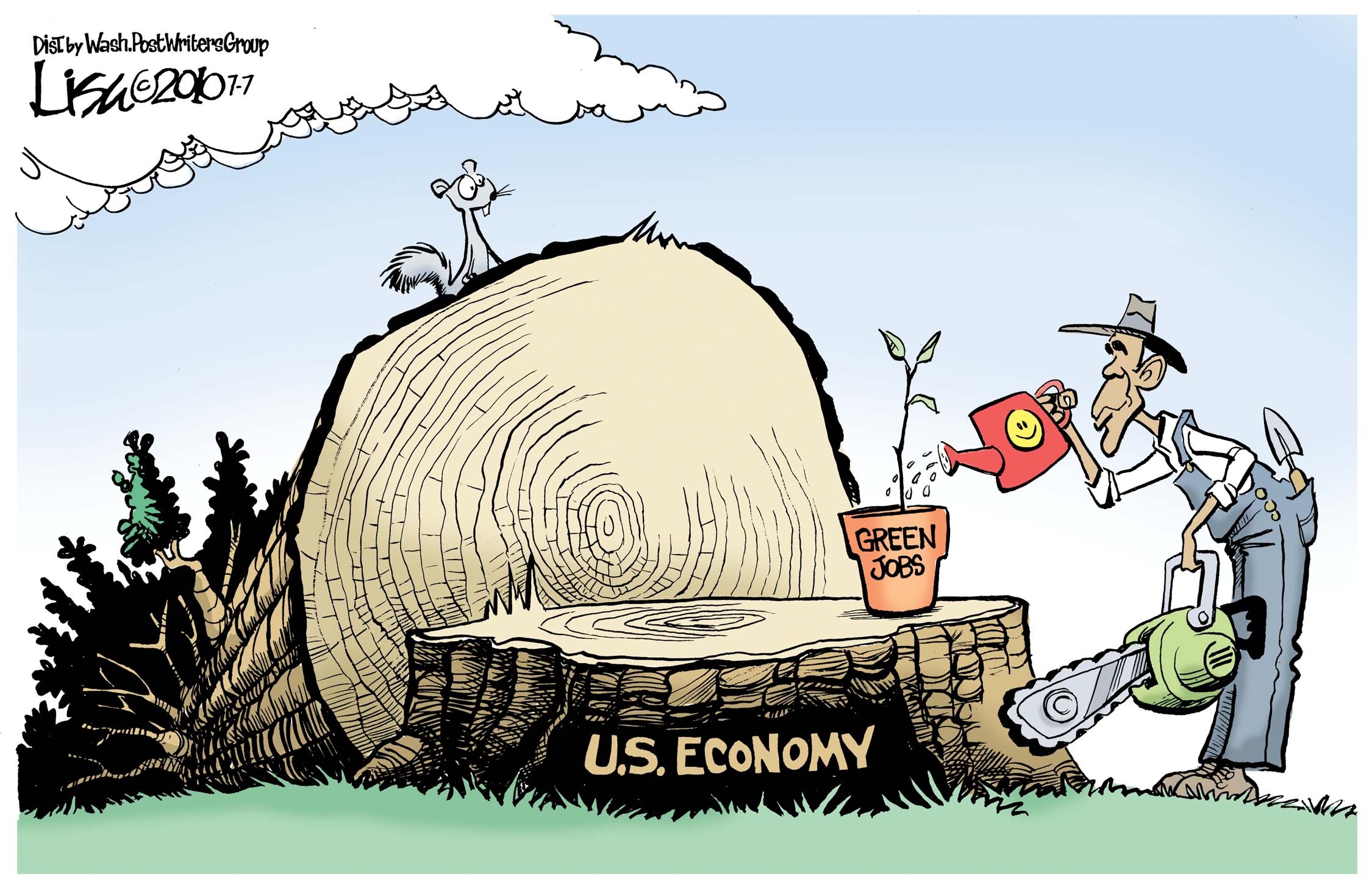